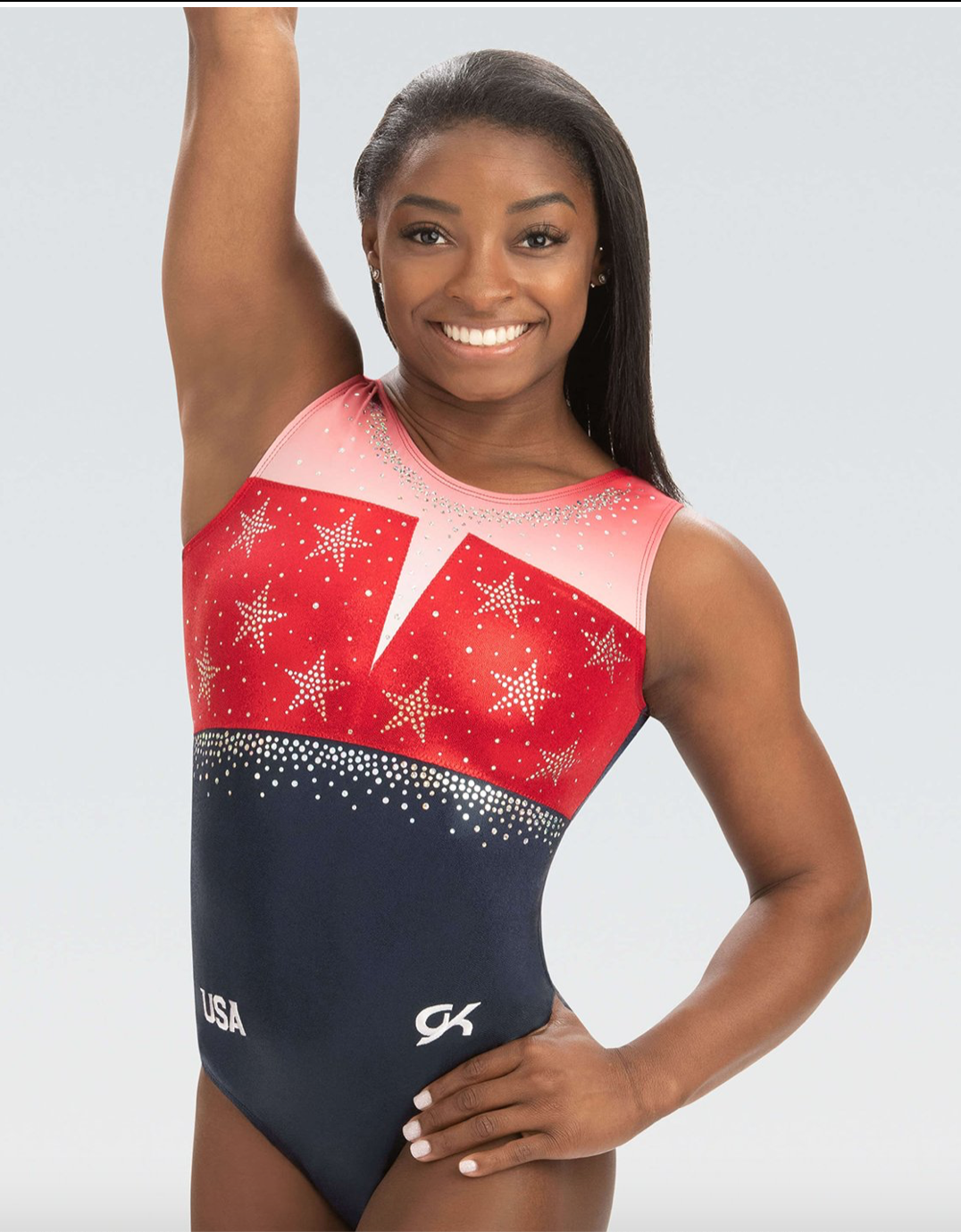 Watch Simone Biles: Talks her new mental health project on TODAY

Watch Simone Biles: Courage to Soar

Boundless energy, natural strength and fierce determination, taking those God-given talents to become the greatest gymnast of all time

Most decorated American gymnast in history, with 25 medals (19 of them gold) from the World Championship and seven medals (four gold) from the Olympics

First American woman to win seven national all-around titles and first female gymnast to earn three consecutive World All-Around titles

Three-time recipient of the Laureus World Sports Award for Sportswoman of the Year and has received widespread recognition, including TIME 100 Most Influential, Forbes 30 Under 30, Ebony Power 100, People Women Changing the World, USA Today 100 Women of the Century, and two-time Associated Press Female Athlete of the Year, among others

Key Takeaways:
Be inspired by her story of climbing to the top and her choice to step back to focus on her health at a peak time of her career
SIMONE BILES
World Champion Gymnast
$200,000++
*Client is responsible for roundtrip airfare, ground transportation, hotel accommodations and incidentals for up to two nights